СОЦИАЛЬНОЕ ПРЕДПРИНИМАТЕЛЬСТВО -   ДОПОЛНИТЕЛЬНЫЙ МЕХАНИЗМ СОТРУДНИЧЕСТВА
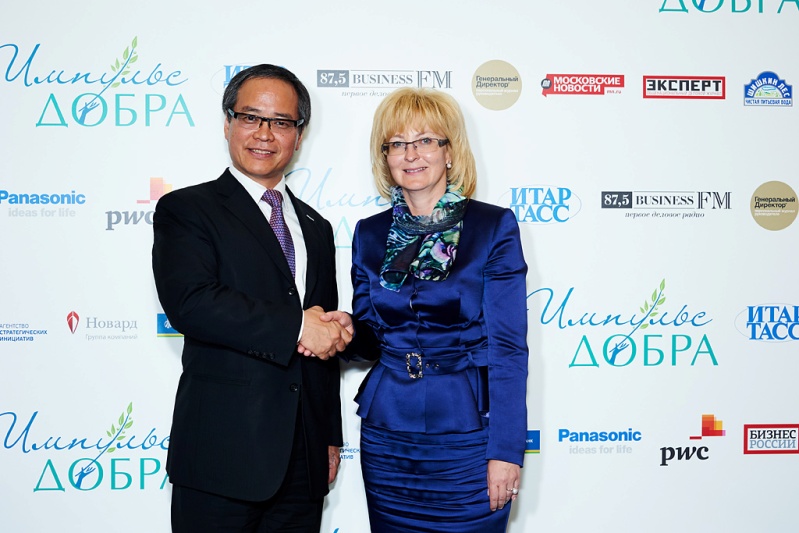 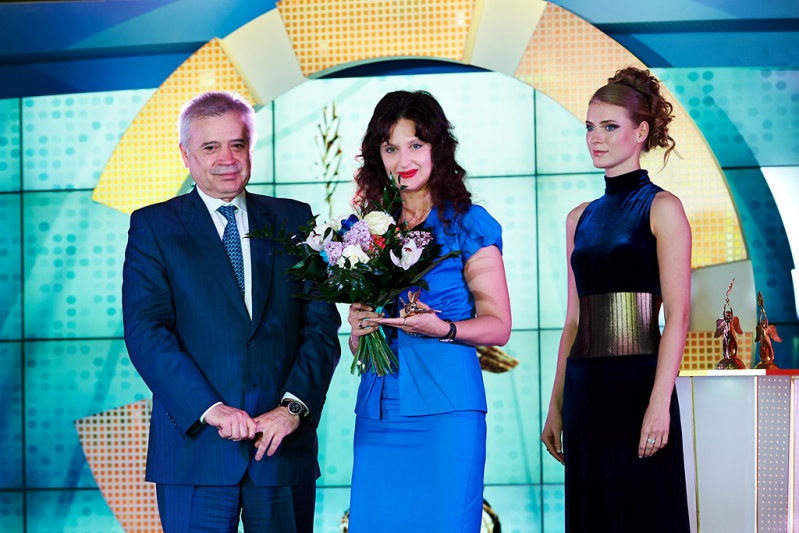 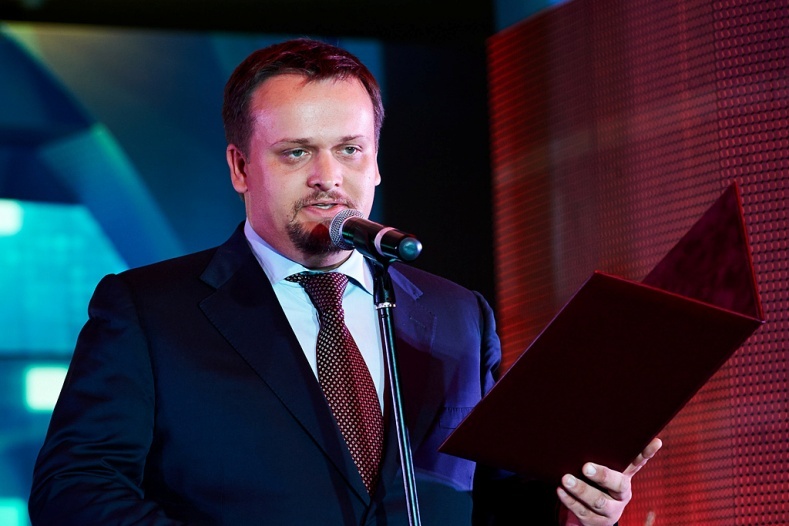 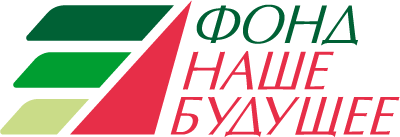 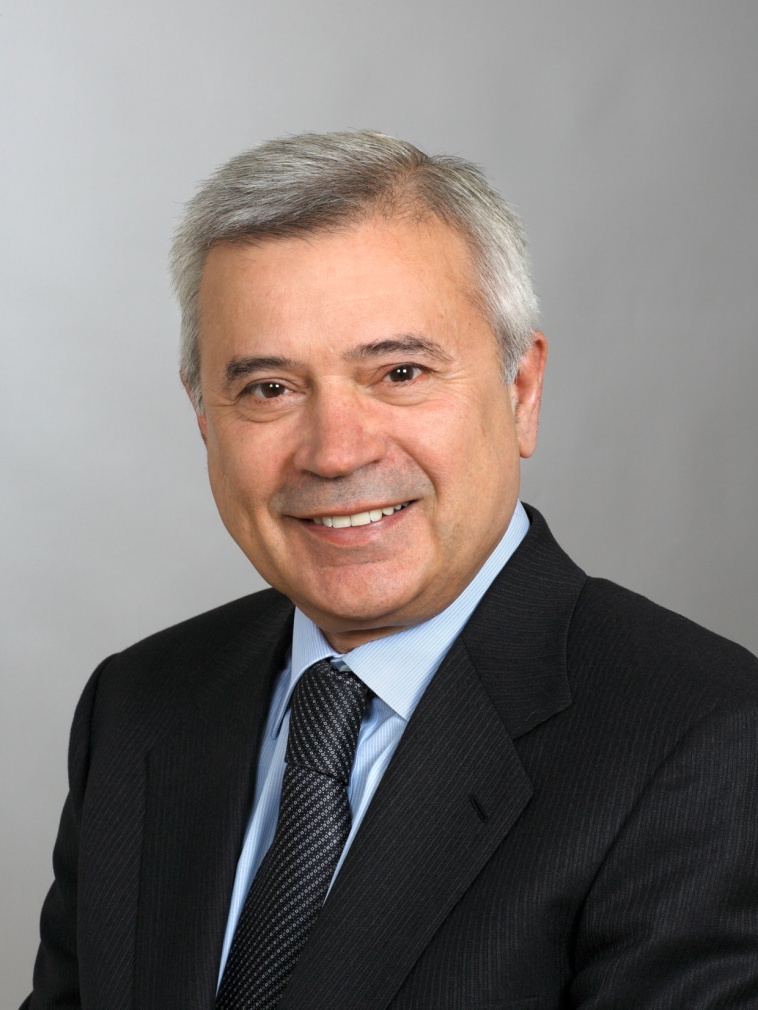 Деятельность 
Фонда «Наше будущее»
Деятельность Фонда «Наше будущее»
Фонд «Наше будущее» создан в 2007 году по инициативе крупного российского бизнесмена Вагита Алекперова с целью 
развития социального предпринимательства в России
НАПРАВЛЕНИЯ  ДЕЯТЕЛЬНОСТИ
91 проект
Развитие и поддержка  социального предпринимательства в России
Миссия Фонда
выступать катализатором 
позитивных социальных изменений
190 млн рублей
Центры консалтинга и аутсорсинга  «Наше будущее»
38 регионов
Благотворительные проекты
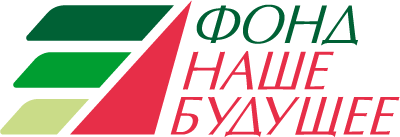 Социальное предпринимательство  -  дополнительный механизм сотрудничества  между  бизнесом  и обществом  к:
Корпоративной социальной ответственности
Благотворительности 
Волонтерству  и т .д.
А ТЕПЕРЬ КРУПНЫЙ БИЗНЕС МОЖЕТ ВКЛАДЫВАТЬ В
Социальное предпринимательство,
потому что:
ЭТО ДОПОЛНИТЕЛЬНЫЙ  МЕХАНИЗМ СОТРУДНИЧЕСТВА  КРУПНОГО  БИЗНЕСА  И ОБЩЕСТВА
ЭТО ВОЗВРАТНЫЕ ИНВЕСТИЦИИ  ДЛЯ КСО
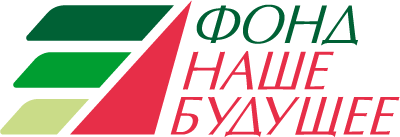 СОЦИАЛЬНОЕ  ПРЕДПРИНИМАТЕЛЬСТВО – МЕХАНИЗМ  СОТРУДНИЧЕСТВА  МЕЖДУ  ФОНДОМ  И РЕГИОНАМИ
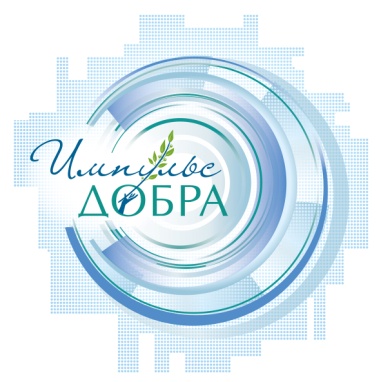 Ежегодная премия «Импульс добра» за вклад в развитие и продвижение социального предпринимательства  в России проводится ежегодно и является главным деловым событием  в развитии и поддержке этого направления деятельности. 
             В 2013 году одним Лауреатом Премии в номинации «За лучшую корпоративную программу по развитию социального предпринимательства» стало ОАО «Северсталь», которое  основало «Агентство Городского развития», оказывающее поддержку субъектам малого и среднего бизнеса, в т.ч. социальным предпринимателям.
nb-fund.ru/award
Всероссийский конкурс «Социальный предприниматель» проводится  во всех регионах России  без временных ограничений в режиме он-лайн. Количество заявок, поступивших на Конкурс - 983. Количество зарегистрированных пользователей в системе Конкурса – 7602.
konkurs.nb-fund.ru
socent.msu.ru
Совместно с  МГУ им. Ломоносова и ВШМ СпбГУ   разработаны  и запущены образовательные программы   
            по социальному предпринимательству
gsom.spbu.ru
Ежегодно проводится слет социальных предпринимателей
В Красноярском крае сформирован пул обучающих экспертов. Агентство по поддержке общественных   инициатив  распространило информацию о социальном предпринимательстве в регионе. В результате, 40% муниципалететов Красноярского края будут включать социальное предпринимательство в свои программы.
Социальное предпринимательство – механизм сотрудничества  между бизнесом и Фондом
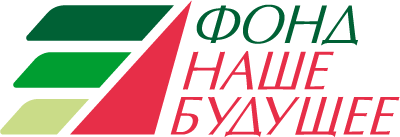 Фонд «Наше будущее» помогает  освоению  большим  бизнесом  данного механизма , путем:
Менторской политики – формирование благоприятных условий  для внедрения  практики  социального  предпринимательства 

Размещения на ресурсах РСПП информационных материалов по социальному предпринимательству

Формирования  банка  проектов  в области  социального  предпринимательства
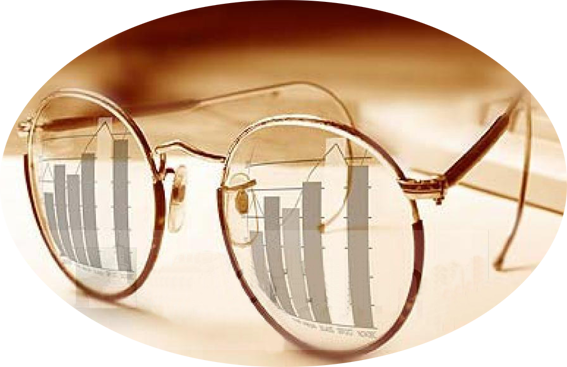 Социальное Предпринимательство – это механизм  сотрудничества между бизнесом и социальным  предпринимателем в лице Фонда
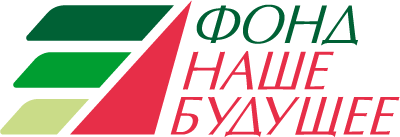 С 2009 года Фонд активно развивает Федеральную сеть Центров консалтинга и аутсорсинга «Наше будущее» (www.nb-consult.ru), присутствующих на данный момент в шести регионах России: Архангельск, Астрахань, Волгоград, Калининград, Нижний Новгород, Пермь
Миссия Центра – дать возможность каждому предпринимателю организовать свое дело и сделать его успешным
Центры помогают предпринимателям на всех стадиях развития их бизнеса: от консультирования в момент создания предприятия до формирования управленческой отчетности
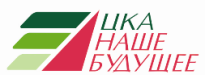 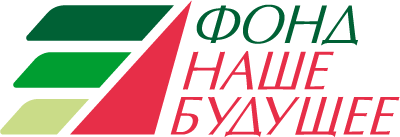 Благодарим за внимание !
Адрес: г. Москва, ул. Знаменка, 
д. 8/13, стр. 2

Тел.:   +7 (495) 780 96 71

Горячая линия : 
8 800 333 68 78 

www.nb-fund.ru/www.nb-forum.ru/
www.nb-consult.ru